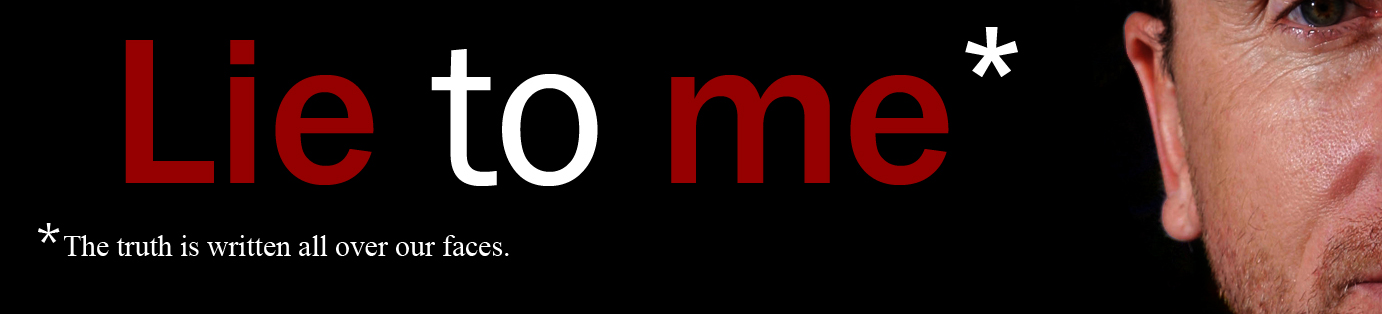 Lhaní
Cvičení: Řekněte druhému tři věty. Dvě jsou o vás pravdivé a třetí je lživá. Druhý má uhádnout, která je ta lživá. 

Podle čeho poznáte lháře?

Udělejte cvičení znovu
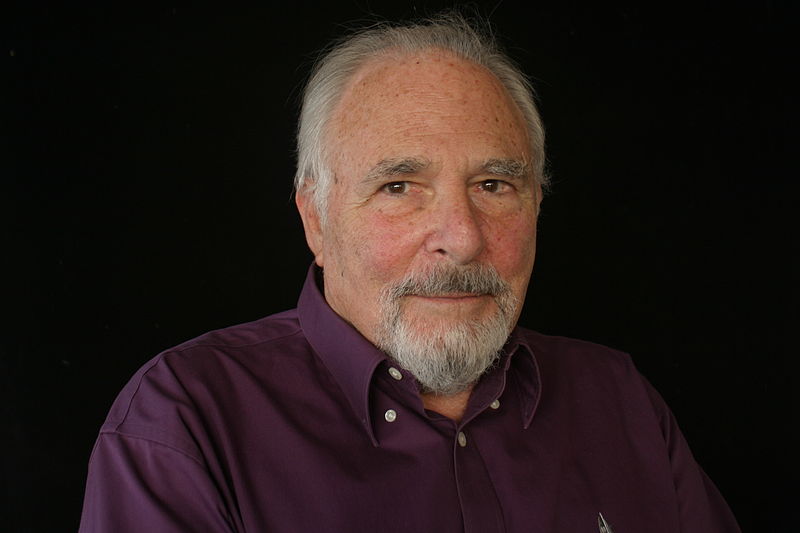 Kdo je Paul Ekman?
Co je to mikro výraz tváře?
Co je to hotspot?
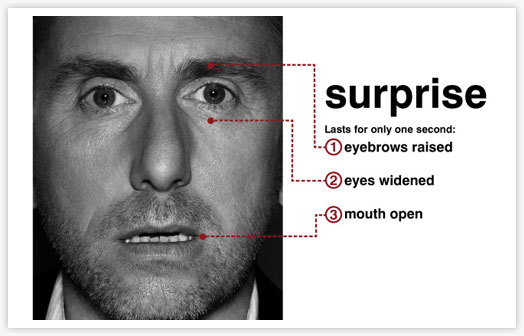 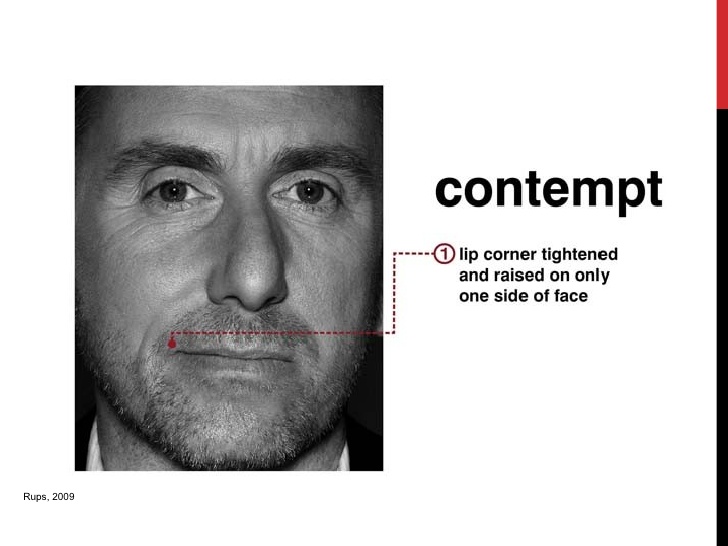 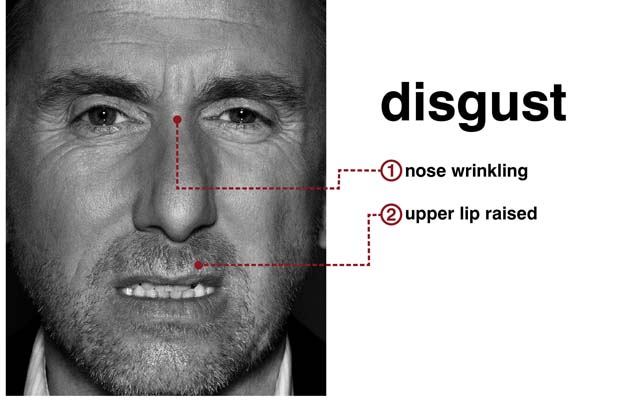 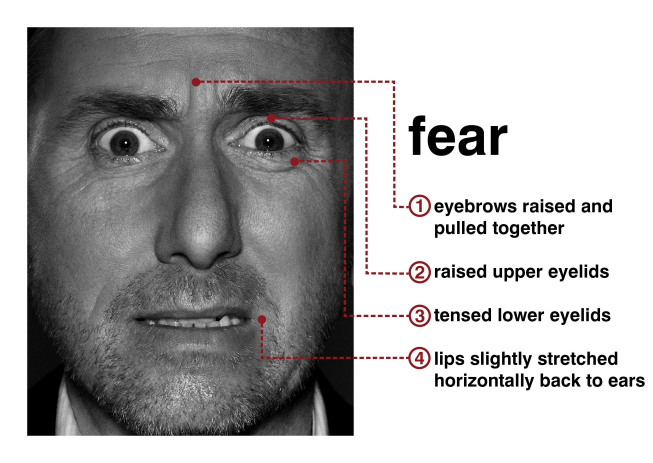 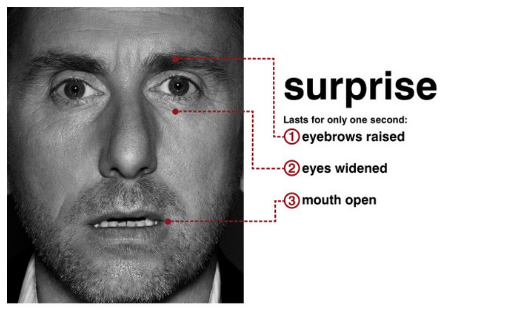 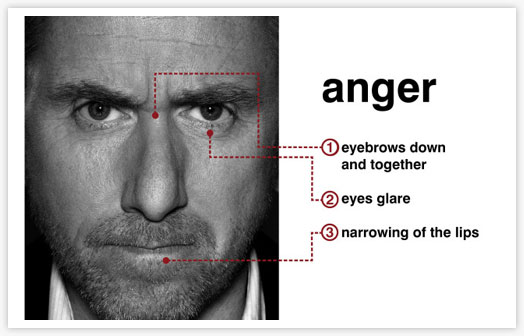 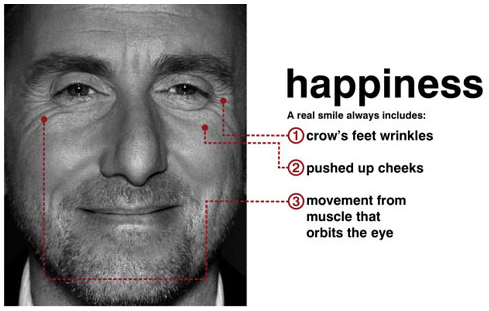 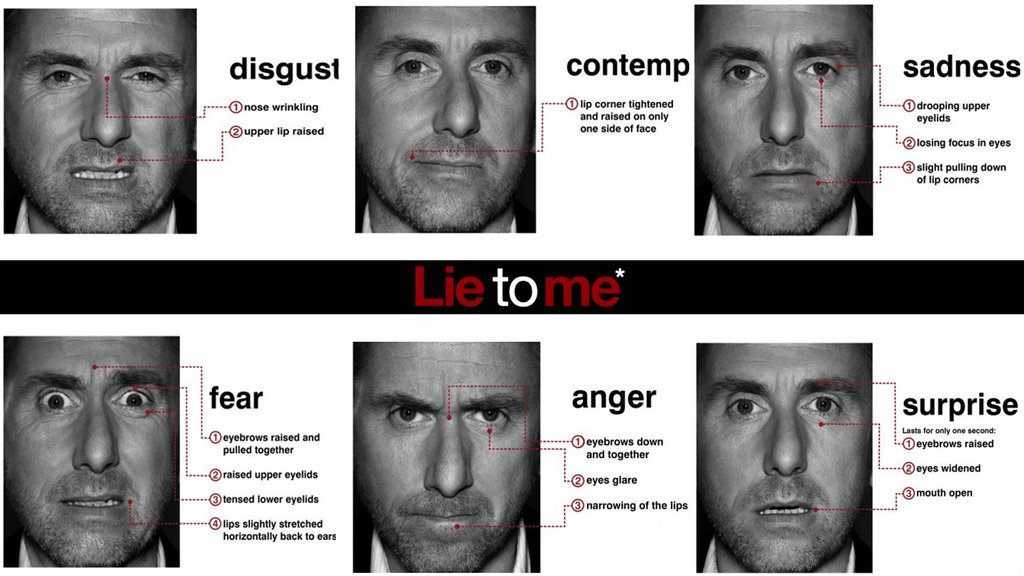 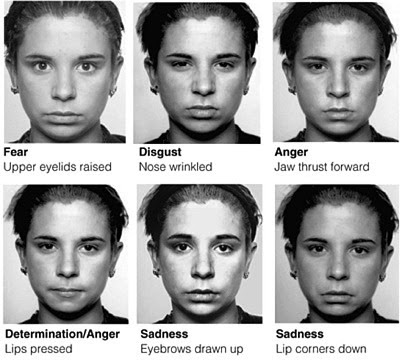 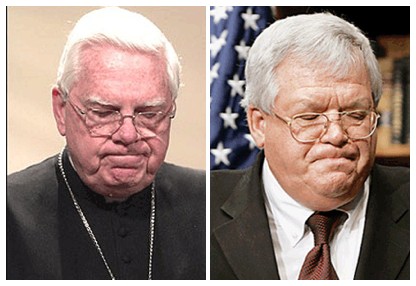 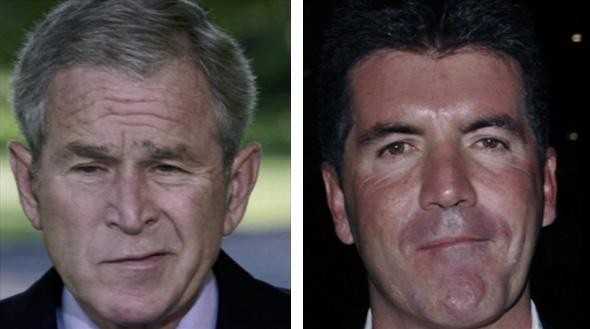 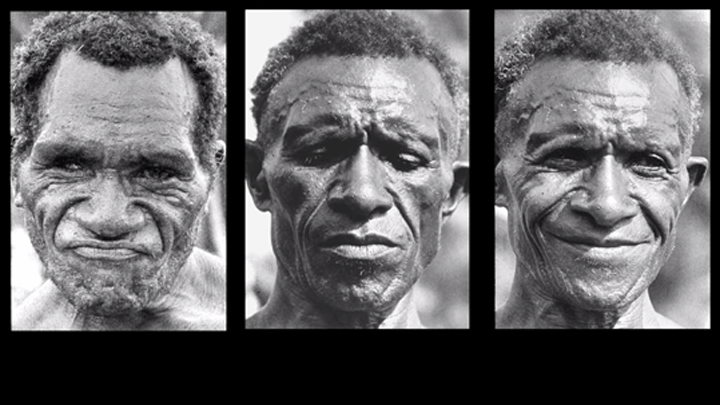 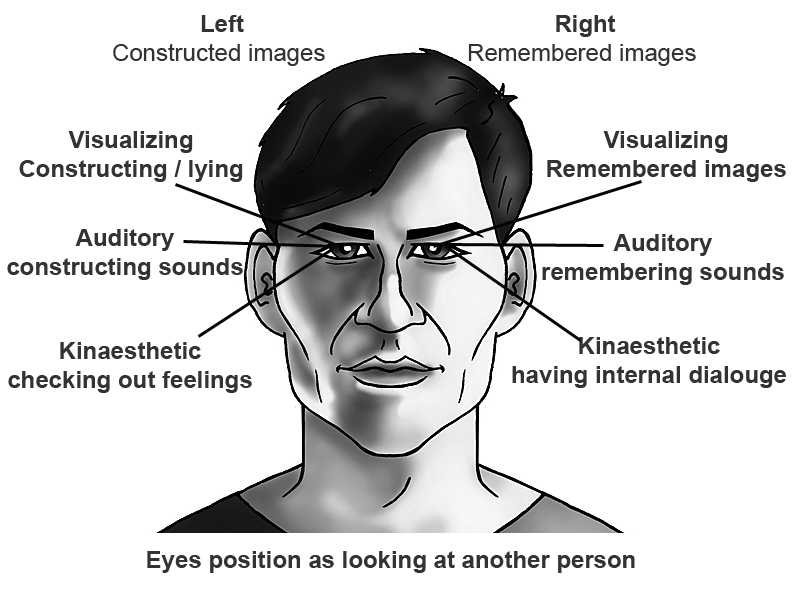 Pseudověda?
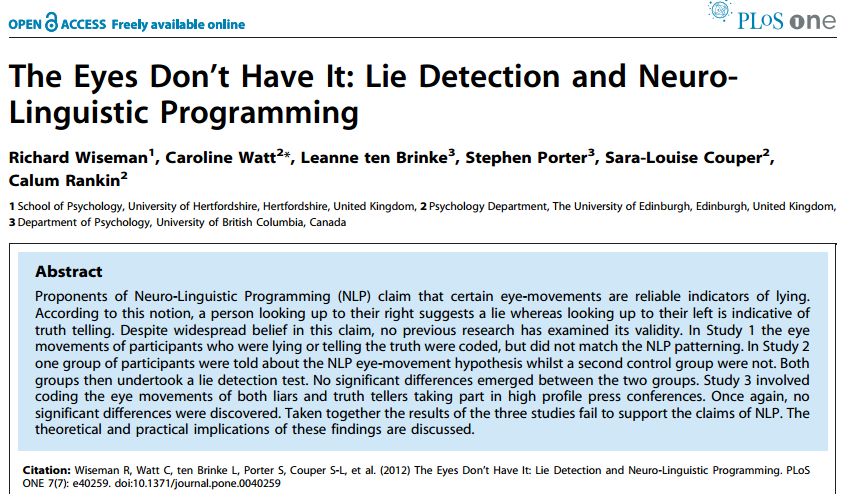 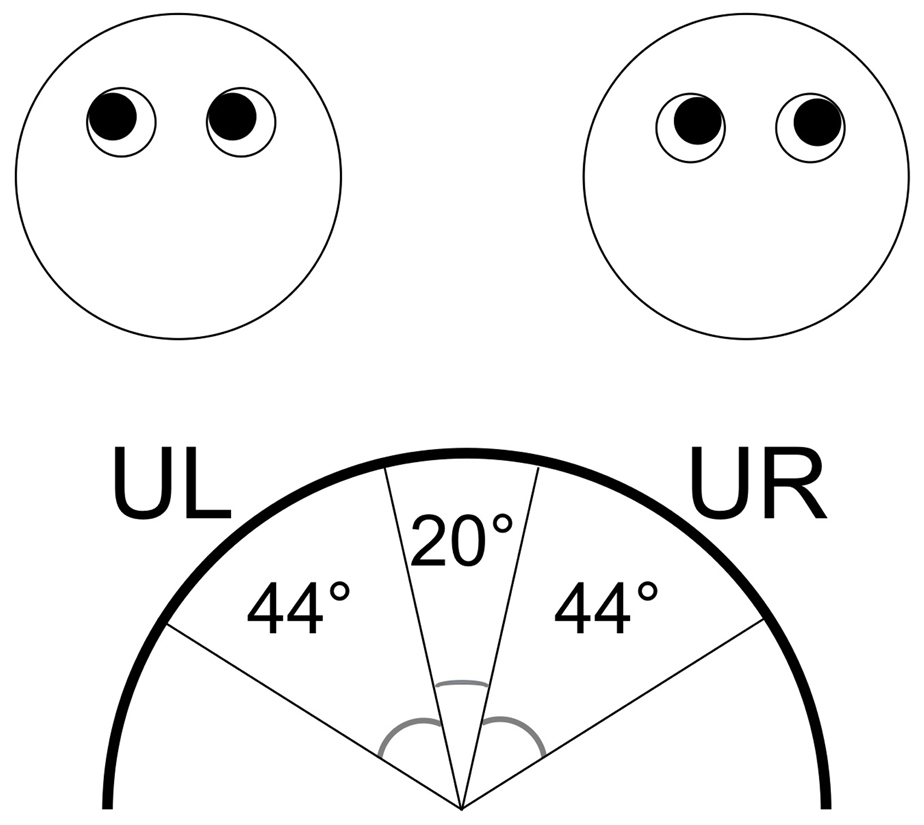